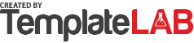 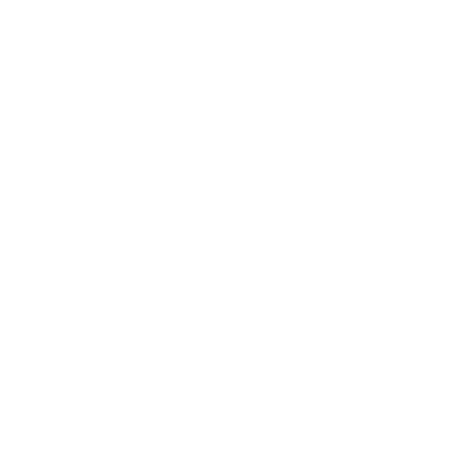 SIMPLE
RISK
MATRIX
OPTIMIZE DECISION MAKING

A risk matrix helps you analyse risk by assigning each event as high, medium, or low impact on a scale. Once you assess the probability and impact of each risk, you’ll prioritize your risks and prepare for them accordingly.
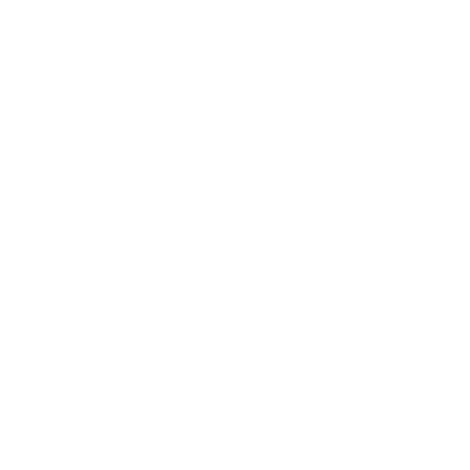 © TemplateLab.com